Формирование универсальных учебных действий в учебной  и внеурочной деятельности
зам. директора по УВР Г.А. Молнар
Вся жизнь – открытая задача. И от того, насколько успешно ты ее решаешь, зависит твое настоящее и будущее.
Не  для  школы,  для  жизни учимся.
Функции  универсальных  учебных  действий
- обеспечение возможностей учащегося самостоятельно осуществлять деятельность учения, ставить учебные цели, искать и использовать необходимые средства и способы достижения, контролировать и оценивать процесс и результаты деятельности;
-  создание условий для развития личности и ее самореализации на основе готовности к непрерывному образованию, компетентности «научить учиться», толерантности жизни в  поликультурном обществе, высокой  социальной и профессиональной мобильности;
-  обеспечение успешного усвоения знаний, умений и навыков и формирование картины мира и  компетентностей в любой предметной области познания.
Универсальные   учебные действия   (УУД)
– способность субъекта к саморазвитию и самосовершенствованию   путем сознательного и активного присвоения  нового социального  опыта; 
совокупность способов действия учащегося (навыков учебной работы), обеспечивающих его способность к самостоятельному  усвоению новых знаний  и умений
Мотивация
Мета-
 (с греч. μετά- — между, следующее, после, через), часть сложных слов, обозначающая: абстрагированность, обобщённость, промежуточность, следование за чем-либо,  переход к чему-либо другому.
Теоретическое   мышление
 (обобщение, систематизация, определение понятий, классификация, доказательство и т.п.); 

      Навыки  переработки  информации  (анализ, синтез, интерпретация, оценка, аргументация, умение сворачивать информацию);
Метаумения
Метапредметные    результаты образовательной   деятельности
Это овладение  основными универсальными учебными действиями: 
регулятивными,   коммуникативными, 
познавательными;
Способами  деятельности,  применяемыми как в рамках образовательного процесса, так и при решении проблем в реальных жизненных ситуациях, освоенные обучающимися на базе одного, нескольких или всех учебных предметов
Универсальные   учебные  действия
Метапредметные

Регулятивные
Коммуникативные
Познавательные
Предметные
Личностные
общеучебные
самоопределение
Планировать учебное сотрудничество
Знать моральные нормы
Выделять нравственный аспект
Решение 
конфликтов
Управление поведением
Соотносить этические принципы
Личностные
Коммуникативные
Универсальные учебные действия
Волевая саморегуляция
Постановка и формулирование проблемы
Регулятивные
Познавательные
Коррекция
Целепола
гание
Выбор способов решения задач
Выделение и формул. целей
Прогнозирование
Планирование
Поиск и выделение необход информации
Рефлексия, контроль, оценка
Оценка
Регулятивные  действия
Регулятивные
целеполагание как постановка учебной задачи на основе соотнесения того, что уже известно и усвоено учащимся, и того, что еще неизвестно; 
- планирование – определение последовательности промежуточных целей с учетом конечного результата; составление плана и последовательности действий; 
-  прогнозирование – предвосхищение результата и уровня усвоения, его временных характеристик; 
контроль в форме сличения способа действия и его результата с заданным эталоном с целью обнаружения отклонений и отличий от эталона;
- коррекция – внесение необходимых дополнений и корректив в план и способ действия в случае расхождения эталона, реального действия и его продукта; 
-  оценка - выделение и осознание учащимся того что уже усвоено и что еще подлежит усвоению, осознание качества и уровня усвоения; 
-  волевая саморегуляция  как способность к мобилизации сил и энергии; способность к волевому усилию  - к выбору в ситуации мотивационного конфликта и  к преодолению препятствий.
Коммуникативные УУД
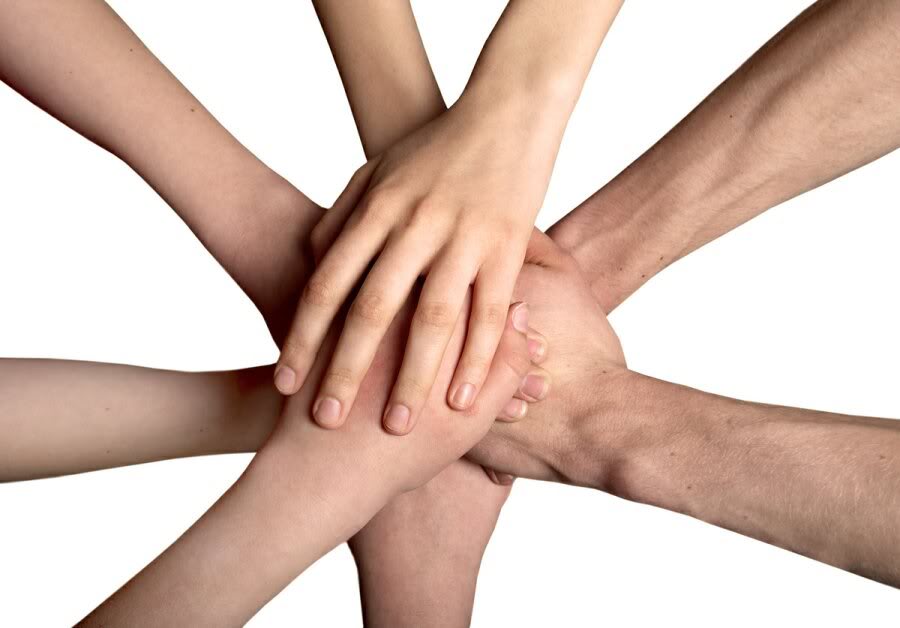 Познавательные   УУД Общеучебные  УУД
- самостоятельное выделение и формулирование познавательной цели;  
- поиск и выделение необходимой инфор-мации; применение методов информационного поиска, в том числе с помощью компьютерных средств;
-  структурирование знаний;
- выбор наиболее эффективных способов решения задач в зависимости от конкретных условий; 
- рефлексия способов  и условий действия, контроль и оценка процесса и результатов деятельности;
Познавательные УУД Логические   УУД
- выбор оснований, критериев для сравнения, оценки и классификации объектов; 
- синтез как составление целого из частей, в том числе самостоятельно достраивая, восполняя недостающие компоненты; 
- подведение под понятия, распознавание объектов; 
- установление причинно-следственных связей,  построение логической цепи рассуждений, доказательство; 
- выявление родо-видовых и ситуативно существенных признаков;
- выдвижение гипотез и их доказательство.
Знаково-символические УУД
Знаково-символические универсальные действия обеспечивают конкретные способы преобразования учебного материала, представляют действия  моделирования, выполняющие функции отображения учебного материала; выделения существенного; отрыва от конкретных ситуативных значений; формирования обобщенных знаний.
Личностные
обеспечивают ценностно-смысловую ориентацию учащихся (умение соотносить поступки и события с принятыми этическими принципами, знание моральных норм и умение выделить нравственный аспект поведения) и ориентацию в социальных ролях и межличностных отношениях;
действие смыслообразования, т. е. установление учащимися связи между целью учебной деятельности и ее мотивом, ученик должен задаваться вопросом о том, «какое значение, смысл имеет для меня учение», и уметь находить ответ на него; 
- действие нравственно-этического оценивания усваиваемого содержания, исходя из социальных и личностных ценностей, обеспечивающее личностный моральный выбор.
Модели обучения и приемы обучения:
дискуссионная  модель  обучения
обучение как исследование
обучение как  игра
использование  общих алгоритмов, памяток
Обучение учащихся общим приёмам, образцам мыслительной деятельности
Познавательные УУД   (классификация)
Запишите все числа до 90, которые   делятся: 
на 5 - в первую строчку
на 6 - во вторую строчку
на 9 - в третью строчку.

Регулятивные УУД (оценка)
Маша выписывала произведения из таблицы умножения, оканчивающиеся на четную  цифру. Правильно ли она сделала?
*6 7  *  3 8  *  4 5  *  9 3  *   4

Регулятивные УУД (планирование)
Сколько примеров ты сможешь решить за 1 мин? Давай  проверим. А сколько сможешь  решить за 30 сек?
Познавательные УУД   
(поиск различных способов решения)
Вычисли  результаты  разными   способами.    Сколькими   способами   ты воспользовался? Какими?
43 – (23+5)

Коммуникативные  УУД   
Расшифруй слово «Как  называли месяцы в Древней  Руси» В группах решите примеры.
Расположи ответы в порядке возрастания 
и прочитай зашифрованное слово
68 : 17* 6 (с)
Познавательные УУД
Составь  и     реши  4  примера  
на сложение  и вычитание 
 дробей
6
10
10
3
Заполни  пропуски  
однозначными   числами

*53 > 53*
16
9
Ожидаемый  результат:
Применять  полученные  знания для решения  практических   задач;
Искать и  находить способы  сделать мир  лучше;
Учиться  на  протяжении всей  жизни;
Видеть связи между  взглядами, убеждениями и поступками – собственными  и окружающих людей;
Сохранять позитивное мировосприятие, несмотря на жизненные трудности и невзгоды;
Уметь  применять критическое  мышление  в любых  жизненных  ситуациях.
Межпредметные    связи - это, 
 во-первых, целевые и содержательные совпадения, объективно существующие между учебными дисциплинами, 
 во-вторых, организационные формы использования данного материала в процессе изучения тех или иных явлений.
Творческих   успехов
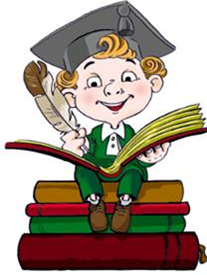 ВЫБОР   ТЕХНОЛОГИИ
УРОВНЕВАЯ ДИФФЕРЕНЦИАЦИЯ
ОБУЧЕНИЕ НА ОСНОВЕ «УЧЕБНЫХ СИТУАЦИЙ»
ПРОЕКТНАЯ ДЕЯТЕЛЬНОСТЬ
ИНФОРМАЦИОННЫЕ И КОММУНИКАЦИОННЫЕ ТЕХНОЛОГИИ
ТЕХНОЛОГИЯ РАЗВИТИЯ КРИТИЧЕСКОГО МЫШЛЕНИЯ
ВИДЫ  УУД
Личностные
Регулятивные, включая действия саморегуляции
Познавательные, 
включая   общеучебные   и   логические, 
знаково- символические
Коммуникативные